Кормление быков–производителей, телят, молодняка на откорме
Пономарева Мария Евгеньевна
кандидат ветеринарных наук, доцент кафедры кормления животных и общей биологии Ставропольского ГАУ
Кормление телят: факторы полноценного питания, нормы, схемы и техника кормления по периодам роста.
Кормление быков-производителей: нормы, рационы, техника кормления.
Откорм крупного рогатого скота: нормы кормления, рационы, их структура, типы откорма. Нагул скота.
Кормление телят: факторы полноценного питания, нормы, схемы и техника кормления по периодам роста
Кормление телят
Периоды роста телят
Кормление телят
Состав молока и молозива коров, %
Дренчеры для выпойки телят
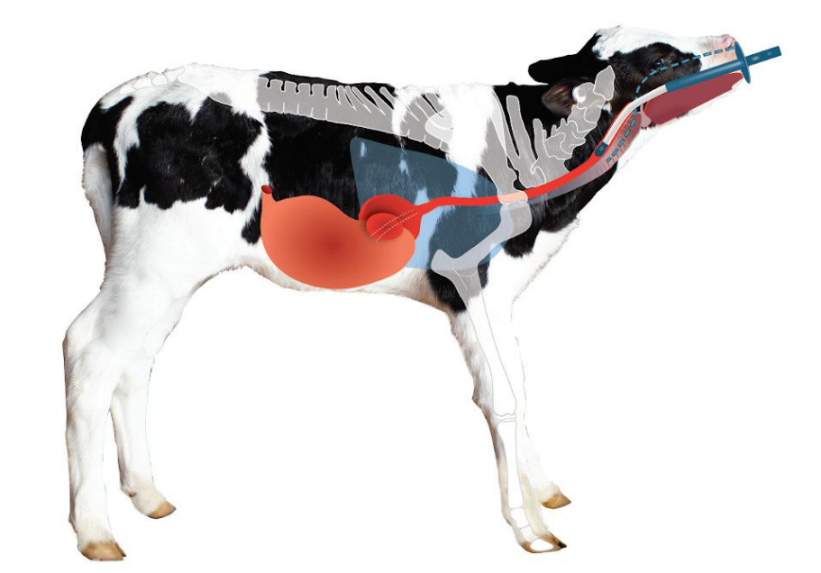 С гибким зондом
С жёстким зондом
Введение дренчера в сычуг
Кормление телят
Схема кормления телок до 2-месячного возраста
Кормление телят
Состав заменителей цельного молока для телят (в %)
Кормление телят
Задачи кормления в после молочный период:
обеспечение морфологического и физиологического развития
органов размножения
органов молокообразования
костяка и осевого скелета
скелетных мышц
органов пищеварения и т.д.
предупредить чрезмерную половую скороспелость и позднеспелость
предупредить наступление заметного ожирения.
Кормление телят
Рацион на зимний период (на 100 кг живой массы):
сено – 2...3 кг (до 30% соломы);
силос – 5...6 кг;
корнеплодов – 2...3 кг;
сенажа – 4...5 кг;
концентраты 0,4...0,5 – 1,0...1,5 кг.
Структура рациона (от нормы ОЭ):
сено, солома – 20...24%;
силос – 28...40%;
сенаж – 23...27%;
концентраты – 15...25%.
Кормление быков-производителей: нормы, рационы, техника кормления
Кормление быков-производителей
Оптимальная или средняя нагрузка – 1 дуплетная садка в неделю.
Повышенная нагрузка – 2-3 садки в неделю.
Потребность в Э, ПВ и БАВ зависит от живой массы и режима использования племенных быков.
Кормление быков-производителей
Кормление быков-производителей
Соотношение сахаров к крахмалу – 1 : 1,1-1,2;
Сахаро-протеиновое отношение – 0,8-1,2 : 1;
Соотношение Ca:P – 1-1,25 : 1
Содержание СК в % к СВ – 25-20%

Структура рационов (в % по питательности):
Зимой:
сено – 25-40%,
концентраты – 40-50%
сочные корма – 25-30%.
Летом:
сено – 15-20%,
концентраты – 35-45%
трава – 35-40%.
Кормление быков-производителей
Кормление быков-производителей
Откорм крупного рогатого скота: нормы кормления, рационы, их структура, типы откорма. Нагул скота
Откорм крупного рогатого скота
Откорм – это избыточное кормление, направленное на максимальное отложение в теле скота структурных и резервных питательных веществ (белков, жиров, углеводов, минеральных веществ и витаминов).

Факторы, влияющие на откорм:
возраст,
уровень и полноценность кормления,
порода,
пол,
состояние здоровья,
упитанность перед откормом,
технология содержания.
Откорм крупного рогатого скота
Откорм крупного рогатого скота
Откорм крупного рогатого скота
Структура рациона на зимний период (от потребности в ЭКЕ):
сочных кормов и отходов технических производств – 40%
грубых кормов (в т.ч. солома) – 20...30%
концентраты и добавки – 30...40%.
При откорме следует максимально использовать дешевые местные корма.
Типы откорма: силосный (сенажный), жомовый, откорм на мезге, на барде, комбинированный, зеленых кормах, на полнорационных смесях.
Откорм крупного рогатого скота
Структура рациона при откорме на силосе:
Силос – 45-50%
Корнеплоды, патока – 5%
Грубые корма – 5-15%
Концентраты – 20-35%

Структура рациона при откорме на сенаже:
Сенаж– 60-70%
Концентраты – 30-40%.
Откорм крупного рогатого скота
Структура рациона при откорме на жоме:
Жом – 55-65%
Патока – 10-15%
Грубые корма – 5-10%
Концентраты – 25-30%
Откорм крупного рогатого скота
Структура рациона при откорме на барде:
Барда – 50-60%
Грубые корма – 25%
Концентраты – 25%
Откорм крупного рогатого скота
Структура рациона при откорме на мезге:
Мезга – 50-65%
Патока – 10-15%
Грубые корма – 5-10%
Концентраты – 25-30%
Откорм крупного рогатого скота
Структура рациона при откорме на траве (нагул):
Трава – 70-80%
Концентраты – 20-30%